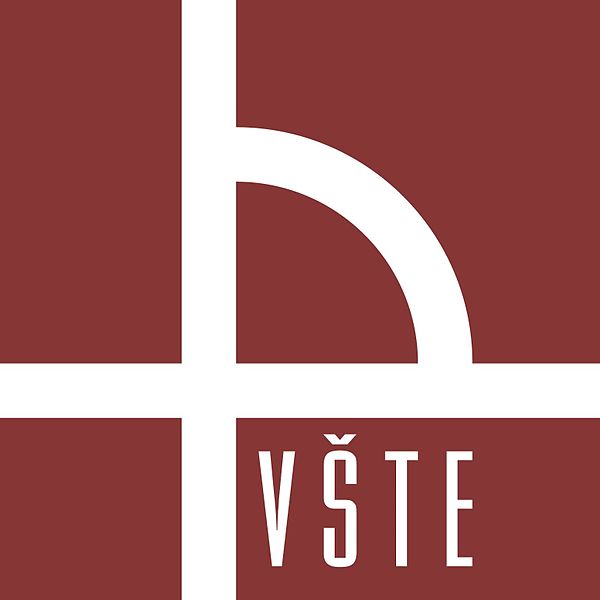 Vysoká škola technická a ekonomickáv Českých Budějovicích
Optimalizace skladového hospodářství ve společnosti Sys-DataCom s.r.o.
Autor: Bc. Jan Plocha
Vedoucí práce: Ing. Vladimír Ľupták, PhD.
Oponent: doc. Ing. Jaroslav Mašek, PhD.
Cíl práce
Cílem práce je optimalizovat skladové hospodářství ve 
vybrané společnosti a zhodnotit efektivnost návrhů.
Metodika práce
Metody sběru dat:
Rozhovor
Export dat
Metoda ABC
Metoda XYZ
Obrat skladových položek
Položka:
Rozdíl mezi modely s konstantní a variabilní dodací lhůtou
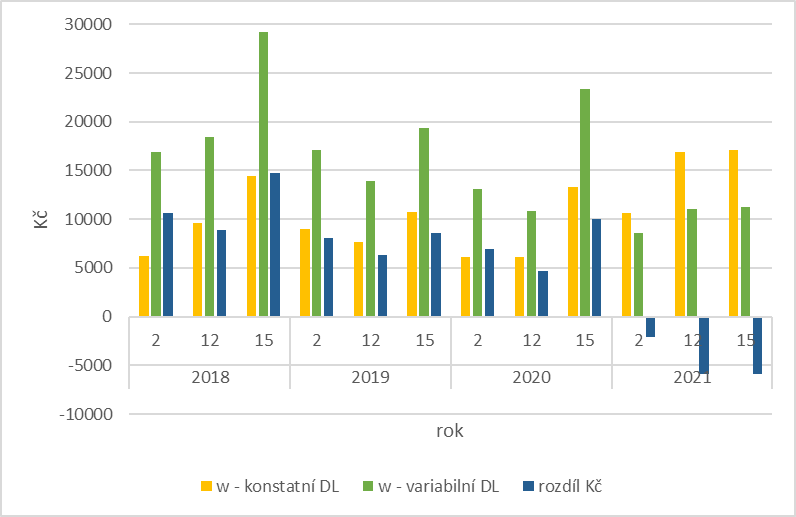 Položka:
Výsledky práce
Optimalizace skladového hospodářství
Rozmístění zásob ve skladu
Označování zásob
Doporučený způsob řízení zásob
Úspory při správném řízení zásob
Opatření rozmístění zásob
Označování zásob
Doporučení
Označování zásob
Implementace řízení zásob do WMS
Lepší rozmístění zásob ve skladu
Shrnutí
Úspory
Efektivnější uspořádání skladu
Přehled o položkách dříve blíže neevidovaných
Děkuji za pozornost
Doplňující dotazy vedoucího práce
Budú návrhy realizované v praxi?
Doplňující dotazy oponenta
Ako prebiehala spolupráca so spoločnosťou z praxe?
Aké sú názory spoločnosti na Vaše návrhy? Budu aplikované v praxi?
Ako se zmenia náklady na skladovanie v společnosti?
Aké náklady a úspory vyvolajú Vaše návrhy?